How to get an F on a paper
(i.e. mistakes that students often make that harm their grades)
Your papers are only worth 10 points each
Loosing a single point is loosing a letter grade on an assignment.  You need to follow the paper submission guidelines to avoid hurting yourself.  These are the things I’m concerned with:
Did you follow the directions (i.e. cover letter, bibliography)
Are you trying to pass off other people’s work as your own
Is your position well thought out?  Do you actually understand it?
Path to a good grade:  reference EVERYTHING
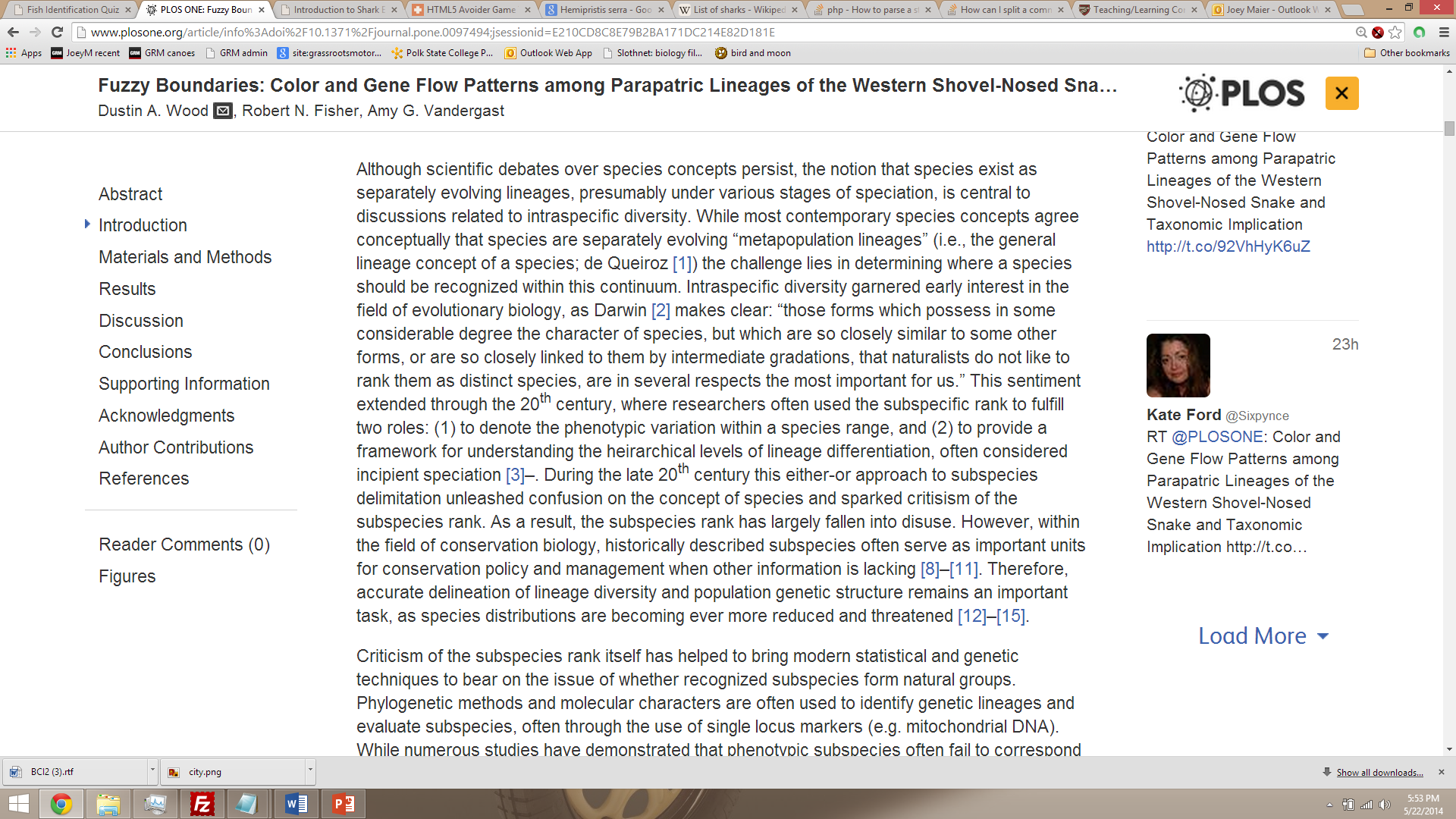 This except from a journal article – although not MLA style like you will use – shows the proper way to use references.  Anything ideas or words from other authors were referenced to make it clear where they came from.   Referencing everything you use will help your score.
Bad idea #1:  Copying a classmate’s work
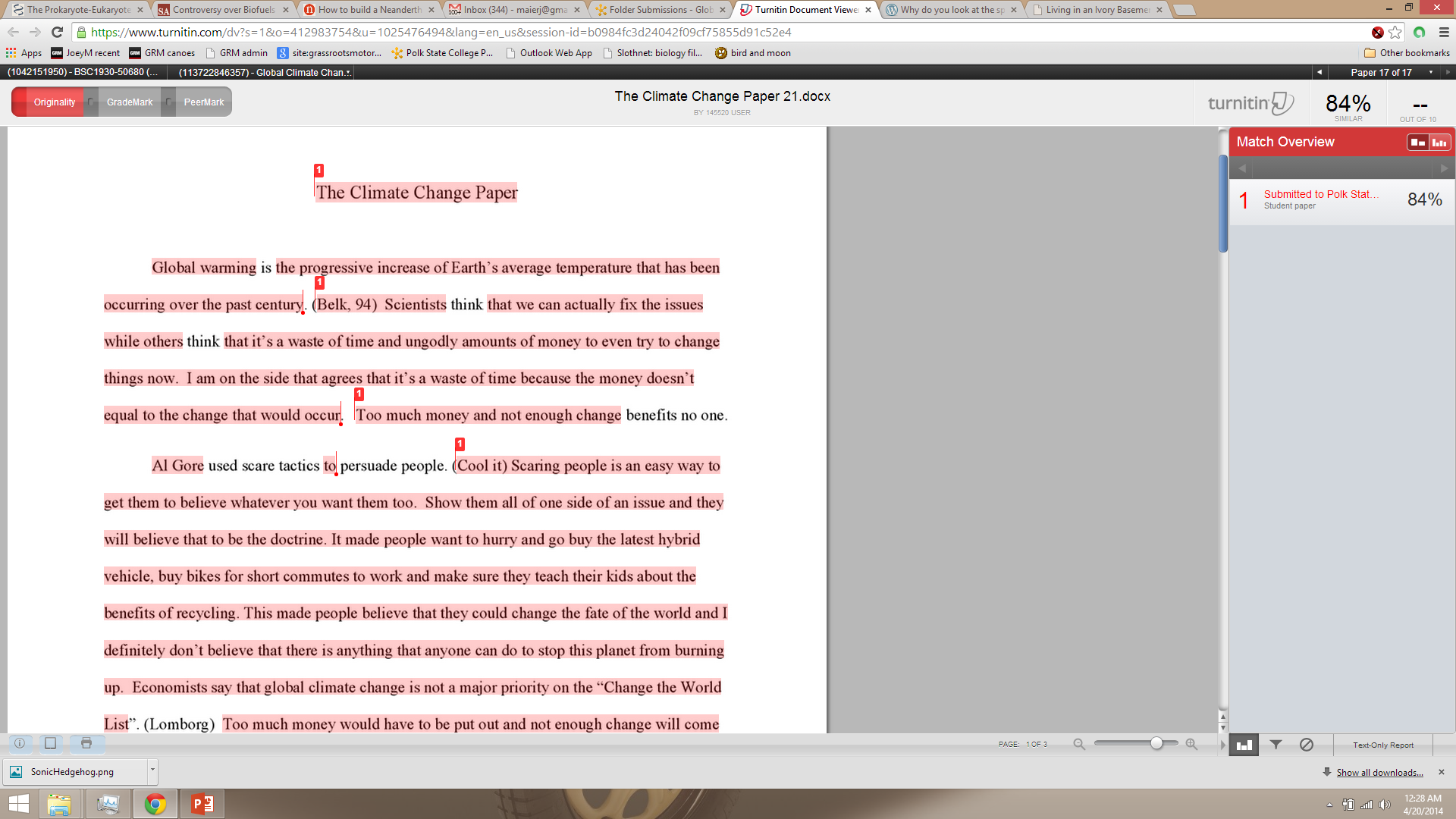 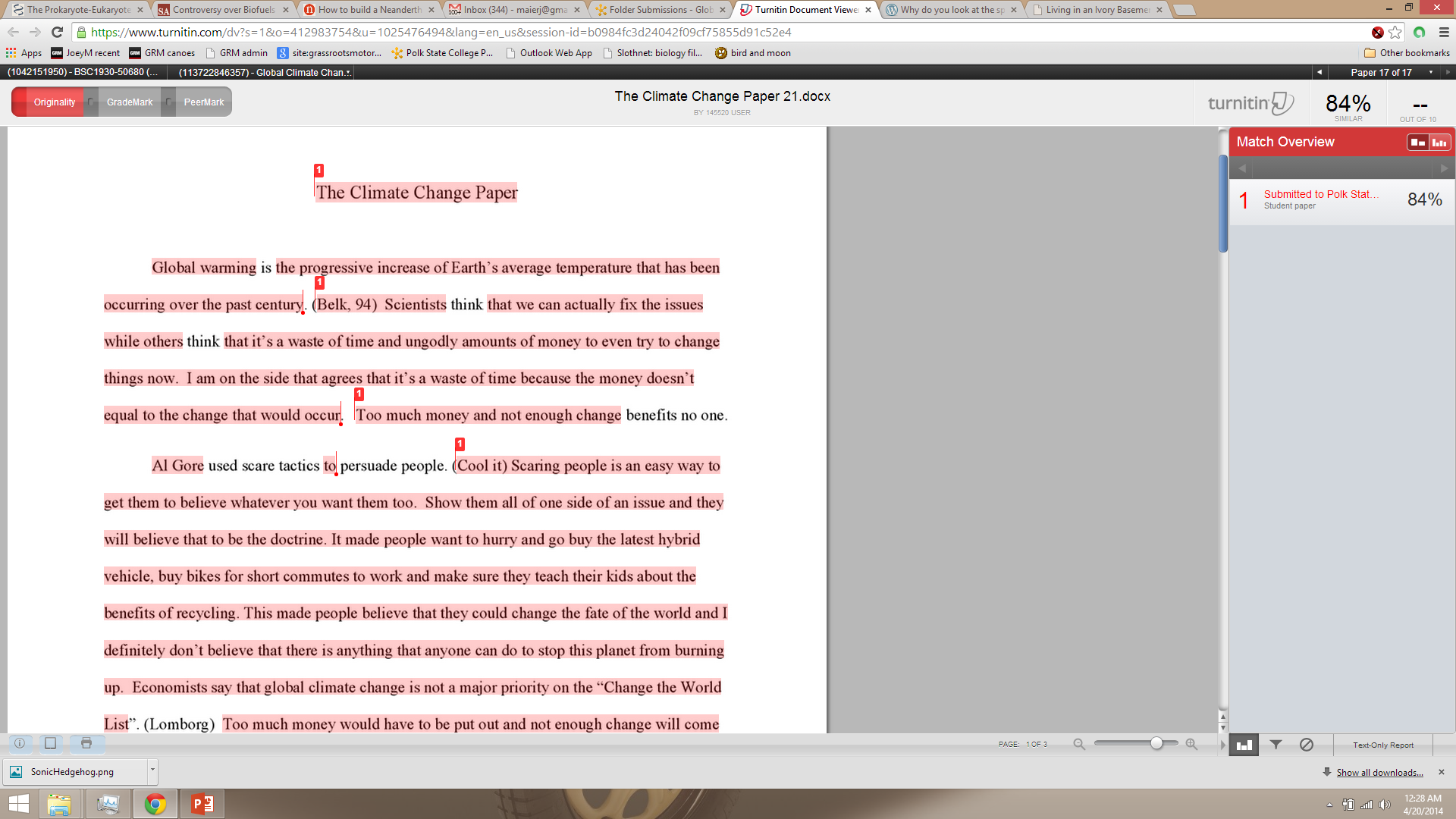 You’ll definitely get an F on a paper for this, and may get one for the class, too.

(Check your syllabus, I’m not kidding)
#2: Creating “your” paper by cutting & pasting
This is also plagiarism.  The words on your paper must be your own.

The penalties can be just as severe.
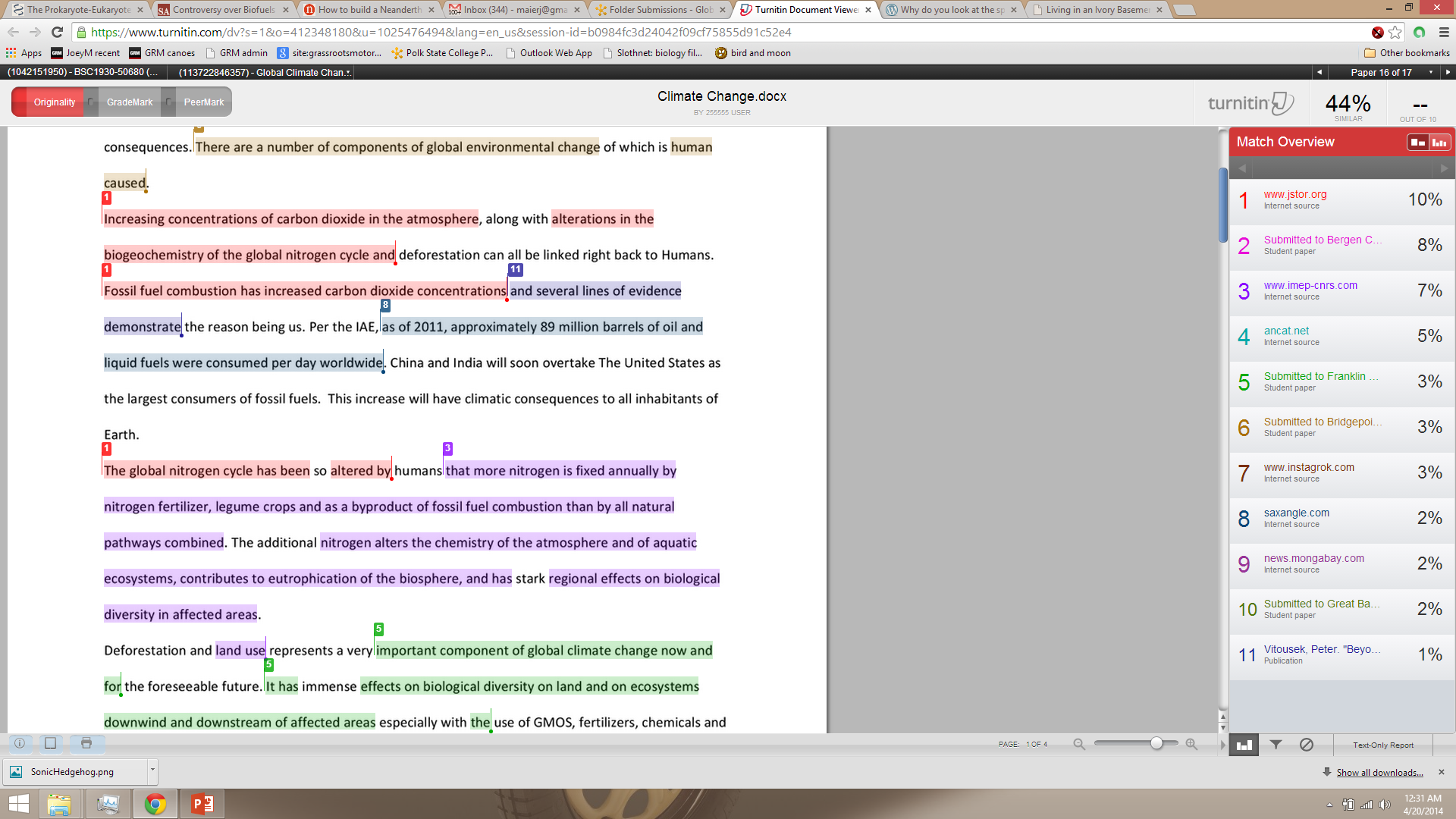 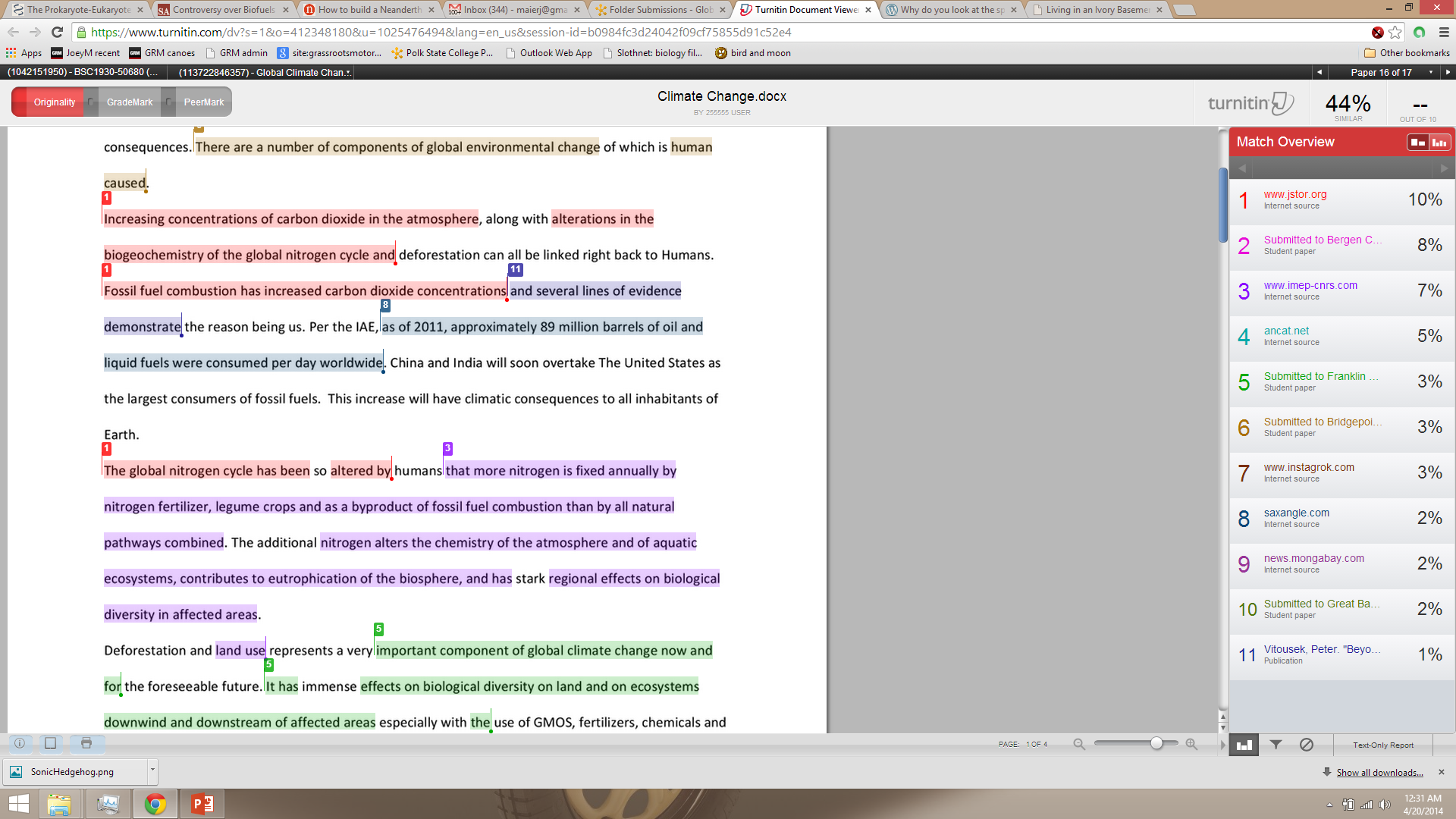 #3:  Header instead of a cover page
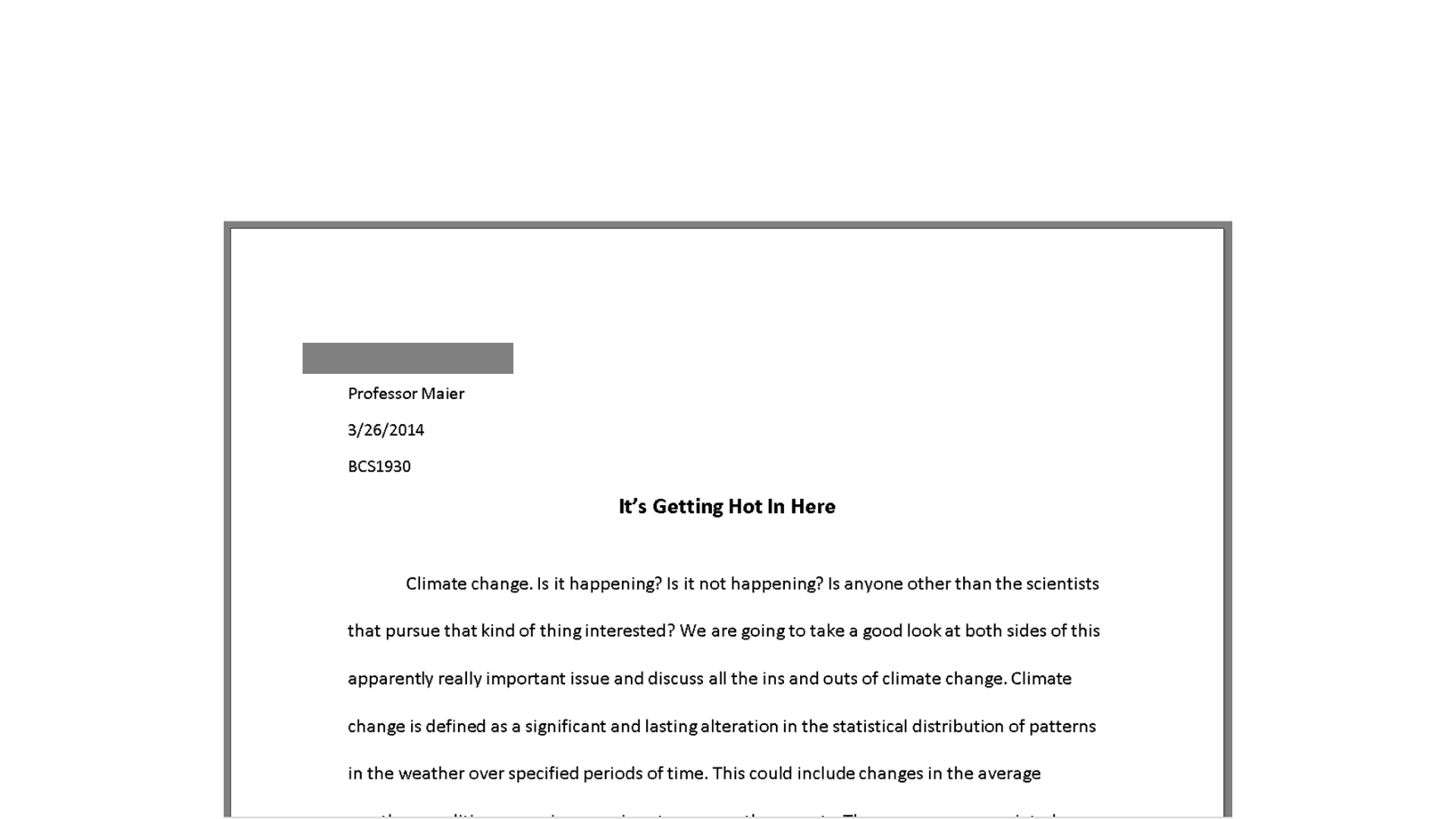 The people who do this either didn’t read the paper submission guidelines or they didn’t write enough and are trying to fill space in the page.  

Use a cover letter
Bad idea #4:  Wide Margins or Extra spacing between paragraphs
You’re already using double space, so you don’t need extra spacing between paragraphs.  Fix that or loose a point.

How to fix 
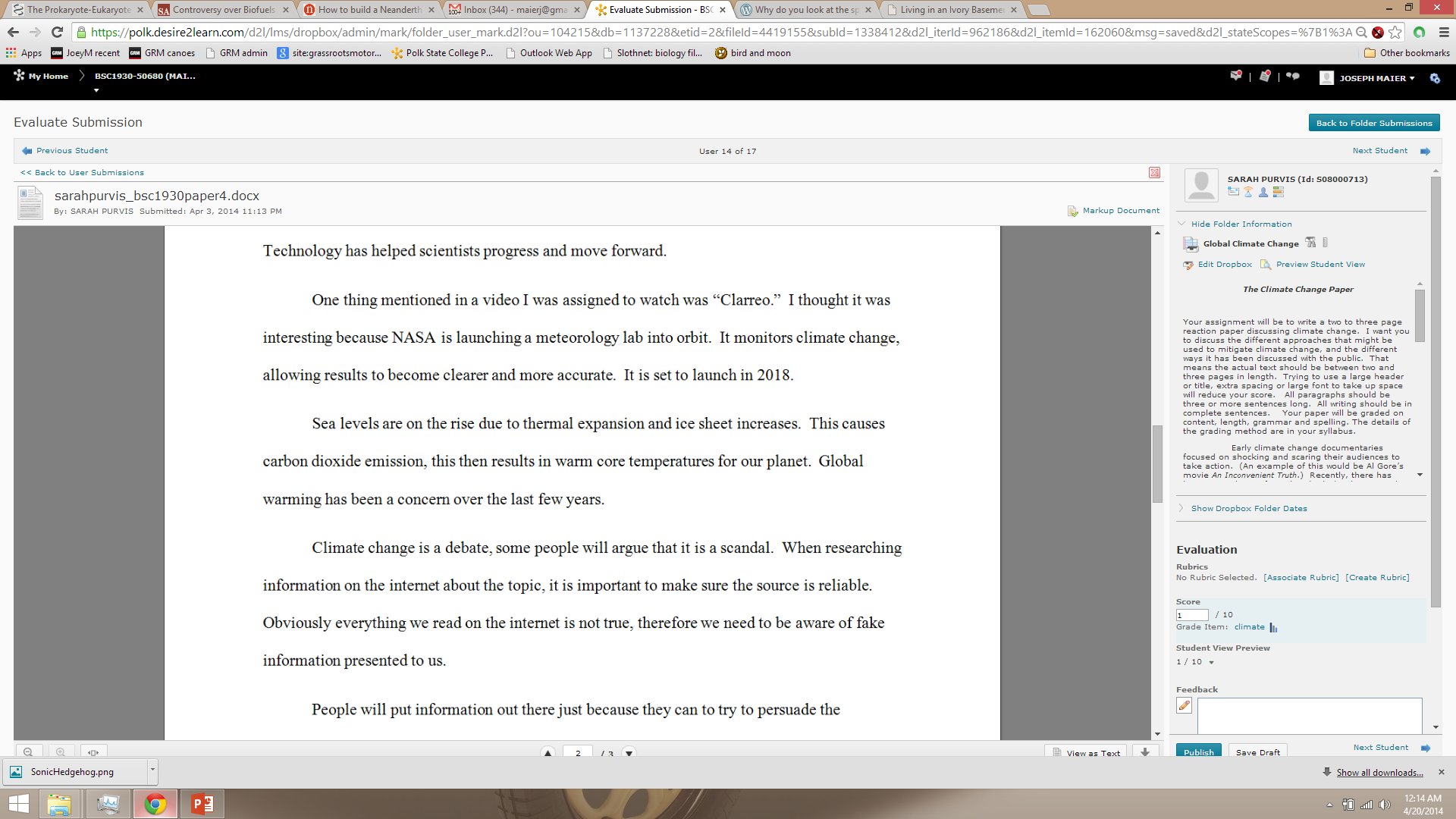 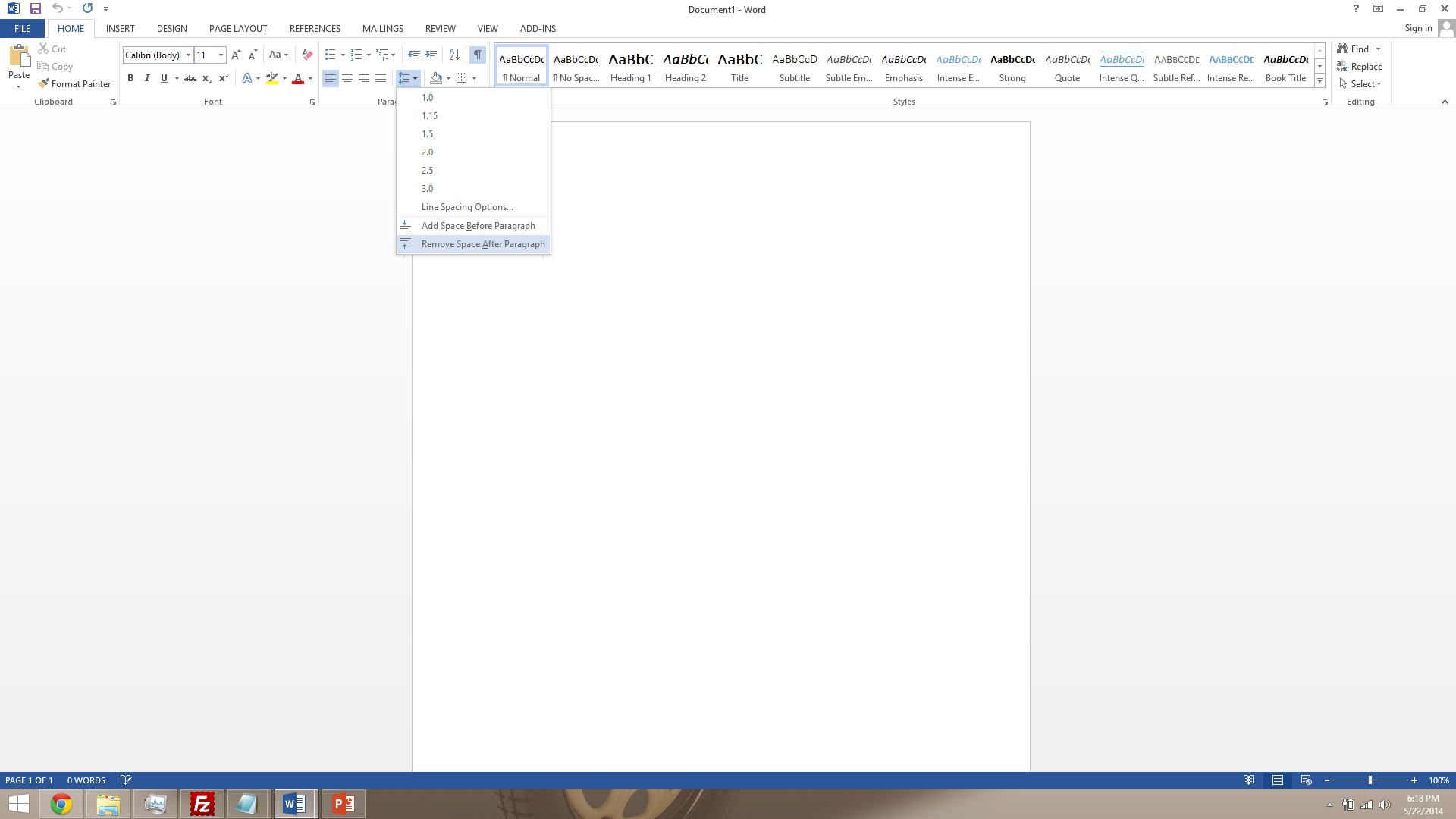 wasting space to make paper look longer.  You’ll loose points for that